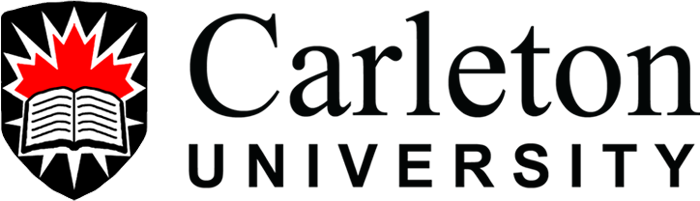 Source Attribution of Global PM2.5 Mortality Using the Adjoint of Hemispheric CMAQ
Yasar Burak Oztaner, Shunliu Zhao, Amir Hakami (Carleton University); Amanda Pappin (Health Canada); Rohit Mathur (EPA);  the CMAQ-Adjoint Development Team
INTRODUCTION
Long-term PM2.5 exposure results in significant mortality worldwide. 

The Global Burden of Disease (GBD, 2015) estimates that outdoor fine particulate matter causes over 4 million premature deaths annually. 

In this study, we present backward/adjoint analysis to provide location-specific source attribution of the long-term mortality from exposure to fine particles in the Northern Hemisphere.
Methodology
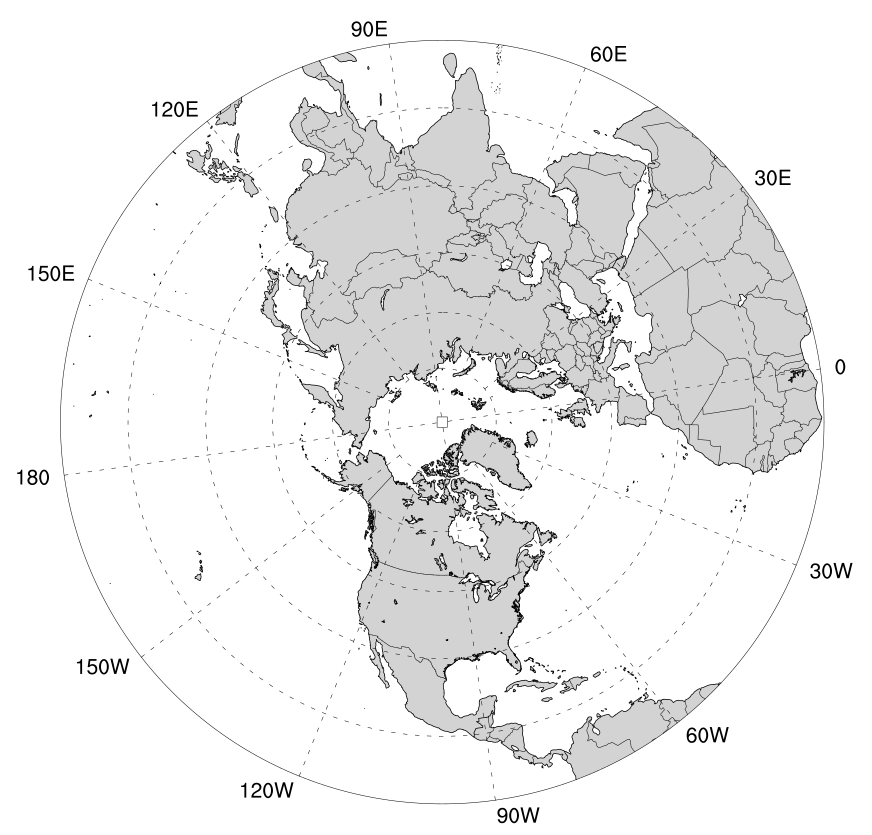 Benefit per ton (BPT) using GEMM
COST FUNCTION
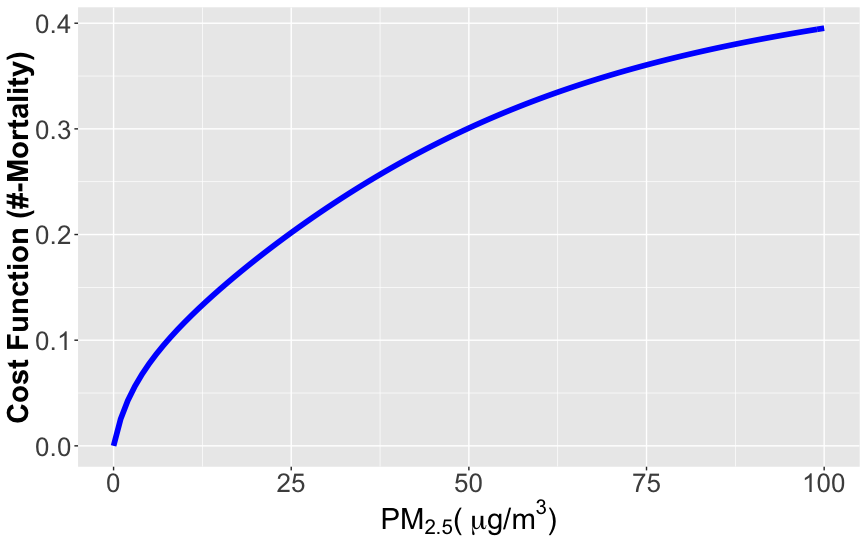 GEMM
Global Exposure Mortality Model (GEMM) (Burnett et al., 2018)
Based on a number of cohorts from around the world. 
Heavily informed by American (ACS) and Canadian cohorts (CanCHEC)
Cause-specific mortality, but here non-communicable disease (NCD) NCD + lower respiratory infection (LRI) mortality for 25+ years populations.
The supra-linear concentration response function (CRF), nearly doubles GBD estimates.
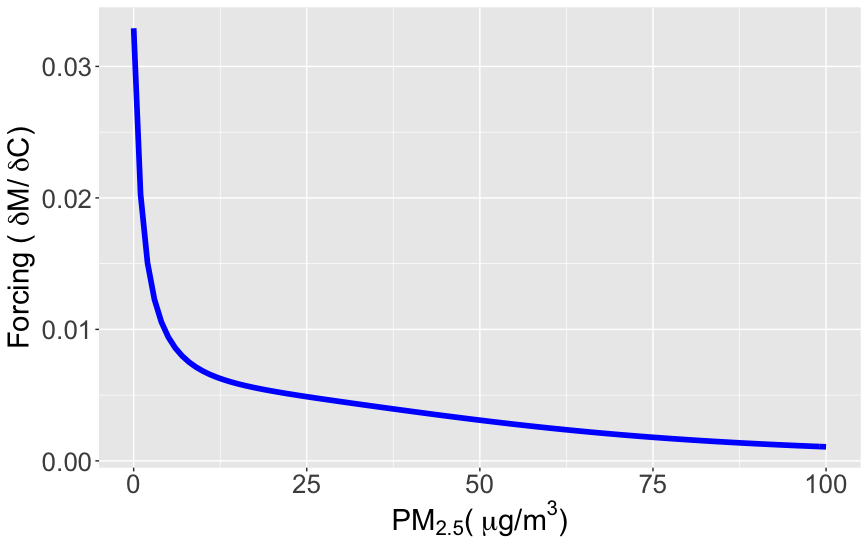 FORCINGS
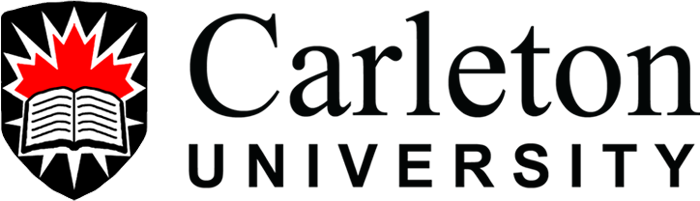 Baseline Data
Baseline Mortality Rates (BMR): 
Obtained from IHME (2019, http://ghdx.healthdata.org/gbd-results-tool)  for the year of 2010
NCD + LRI, age 25+ 

Population 	
NASA Socio-Economic Data and Application Center (SEDAC) 
The Gridded Population of the World (Version 4.2: Basic Demographic Characteristics, ~5km resolution). 
Population by age, aggregated to the our domain (108 km spatial resolution).
RESULTS:  BPT– Northern Hemisphere (Surface Sources)
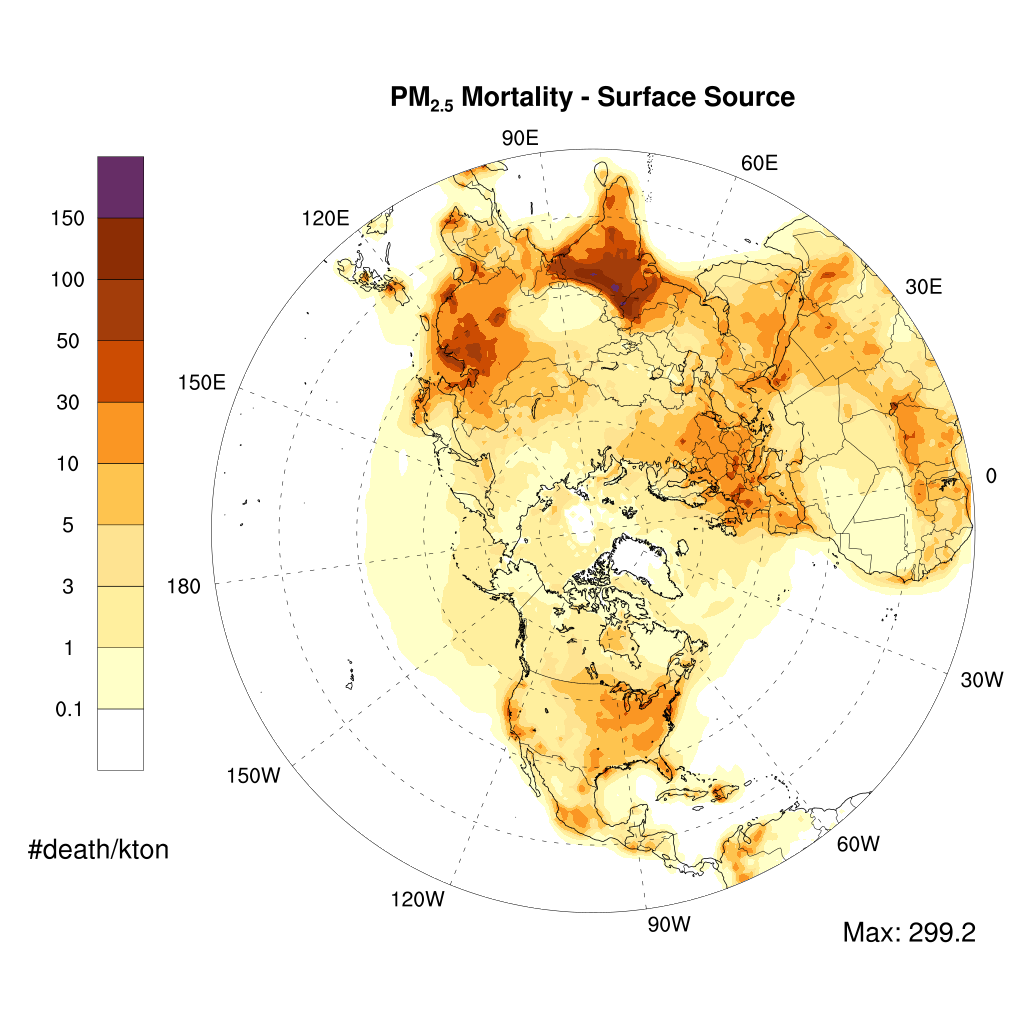 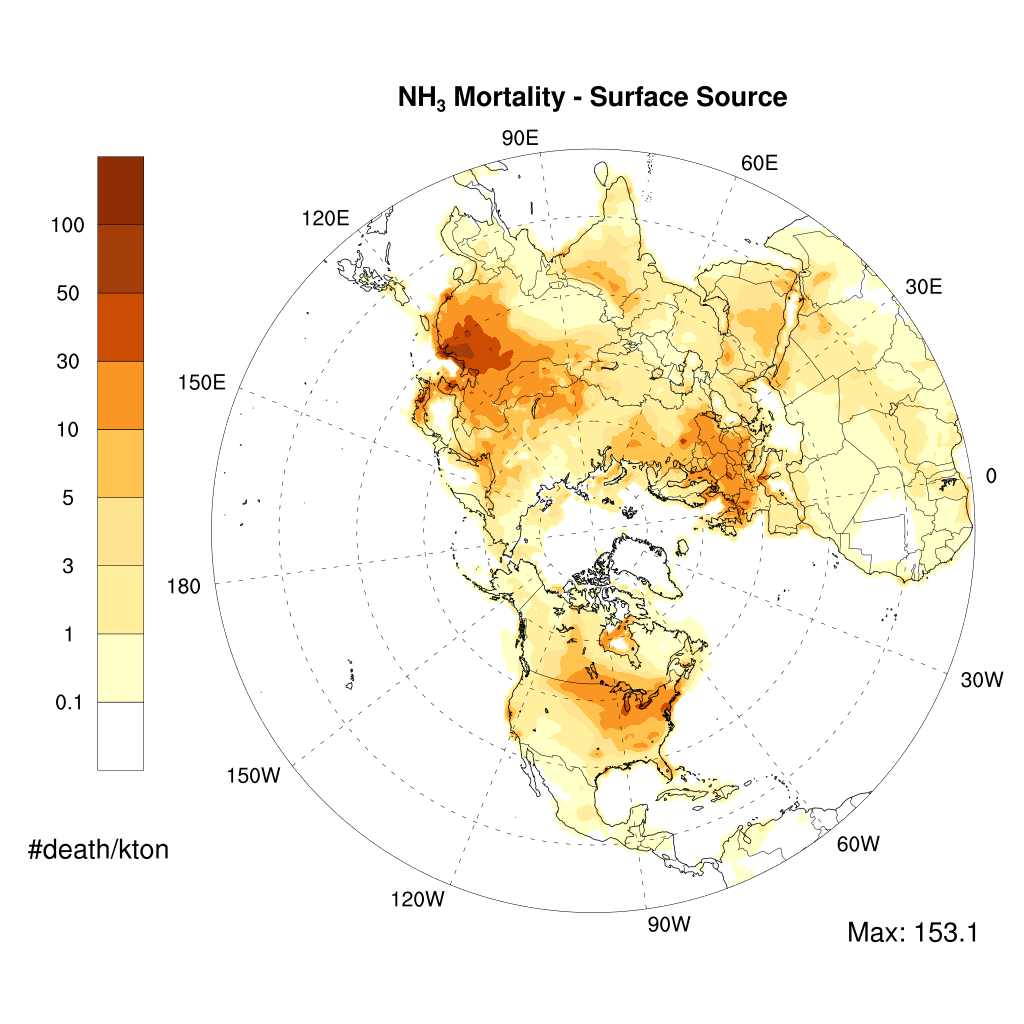 RESULTS:  BPT– Northern Hemisphere (Surface Sources) cont.
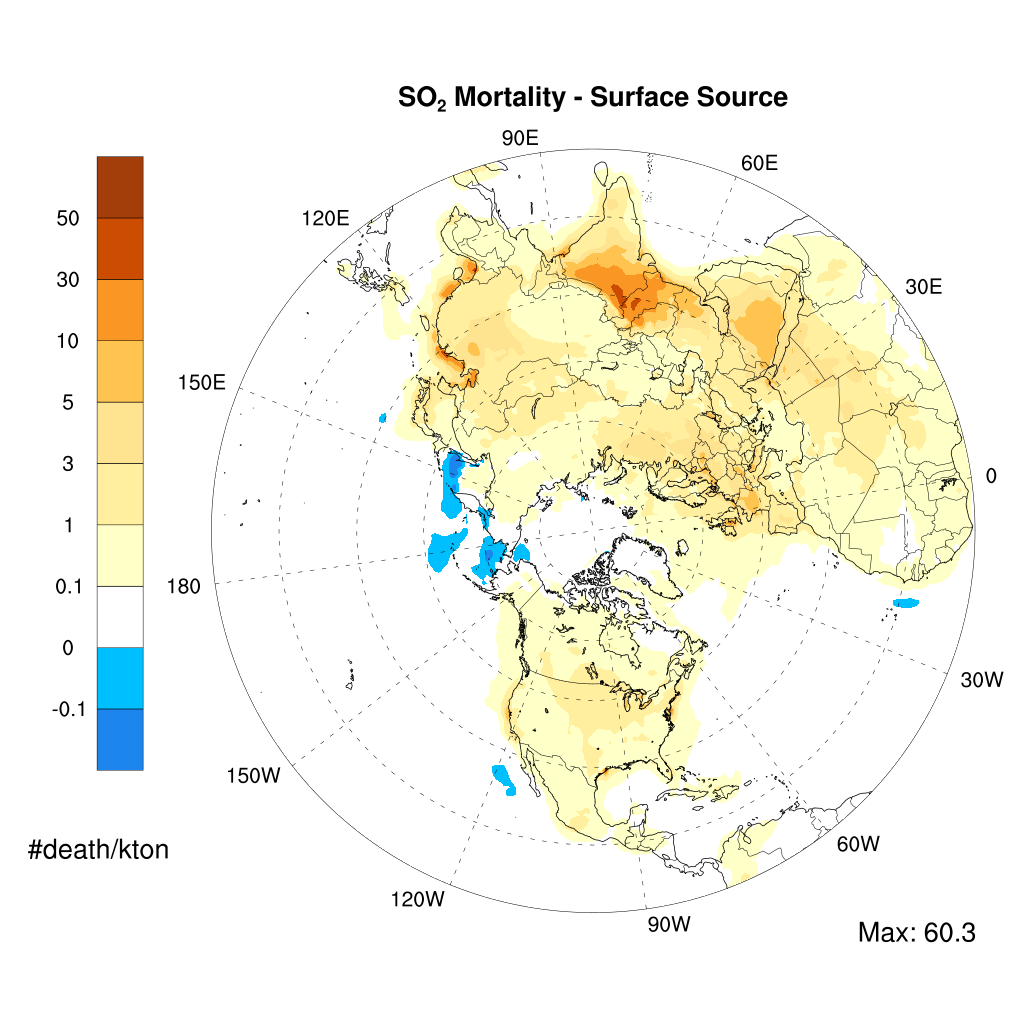 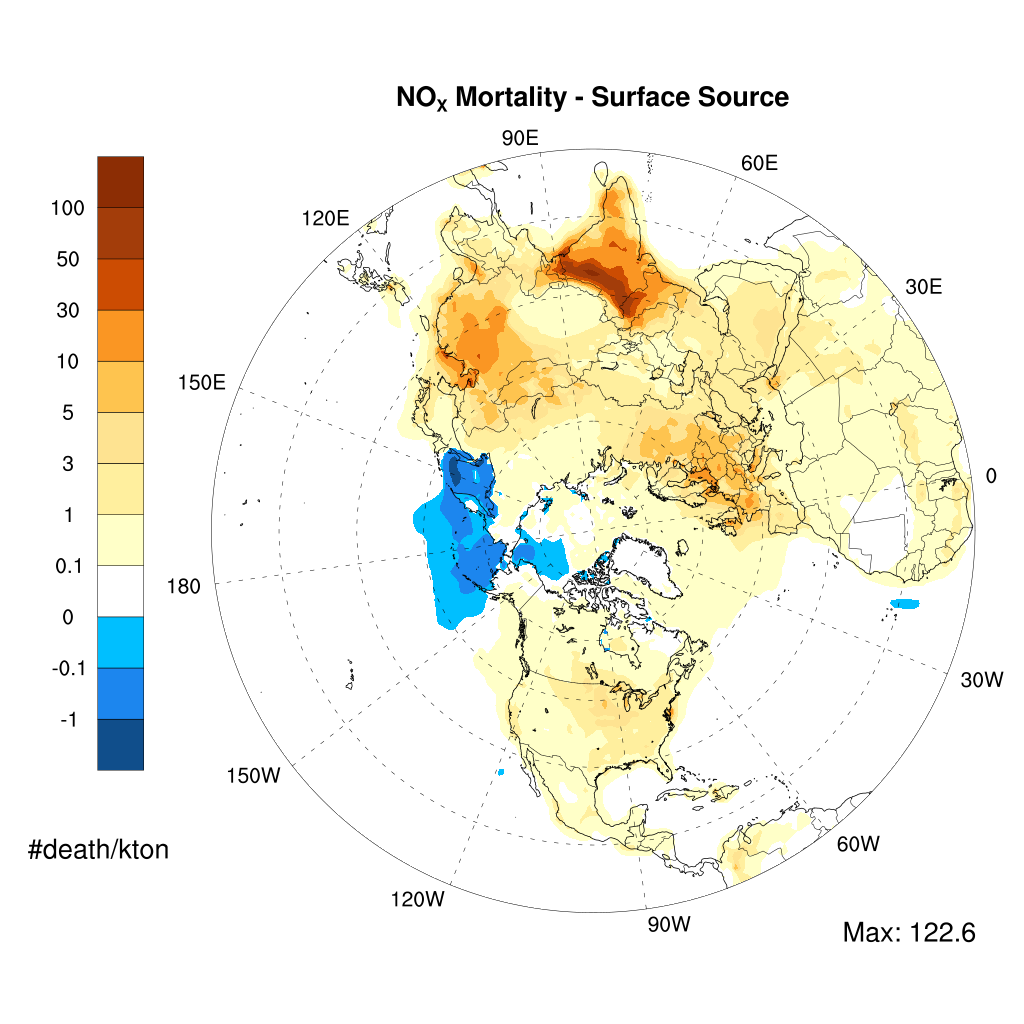 Seasonal Variability In BPT (PM2.5, Winter/Summer)
Summer (July)
Winter (Jan)
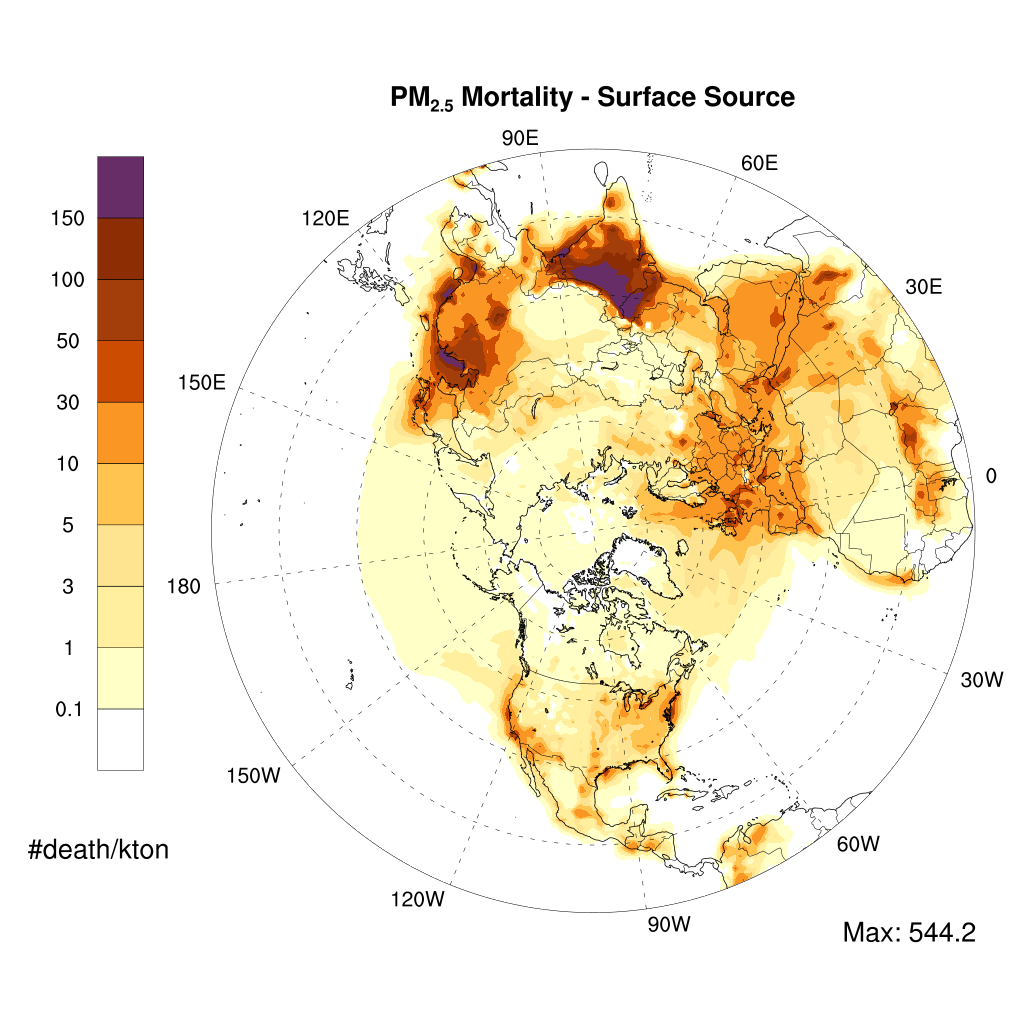 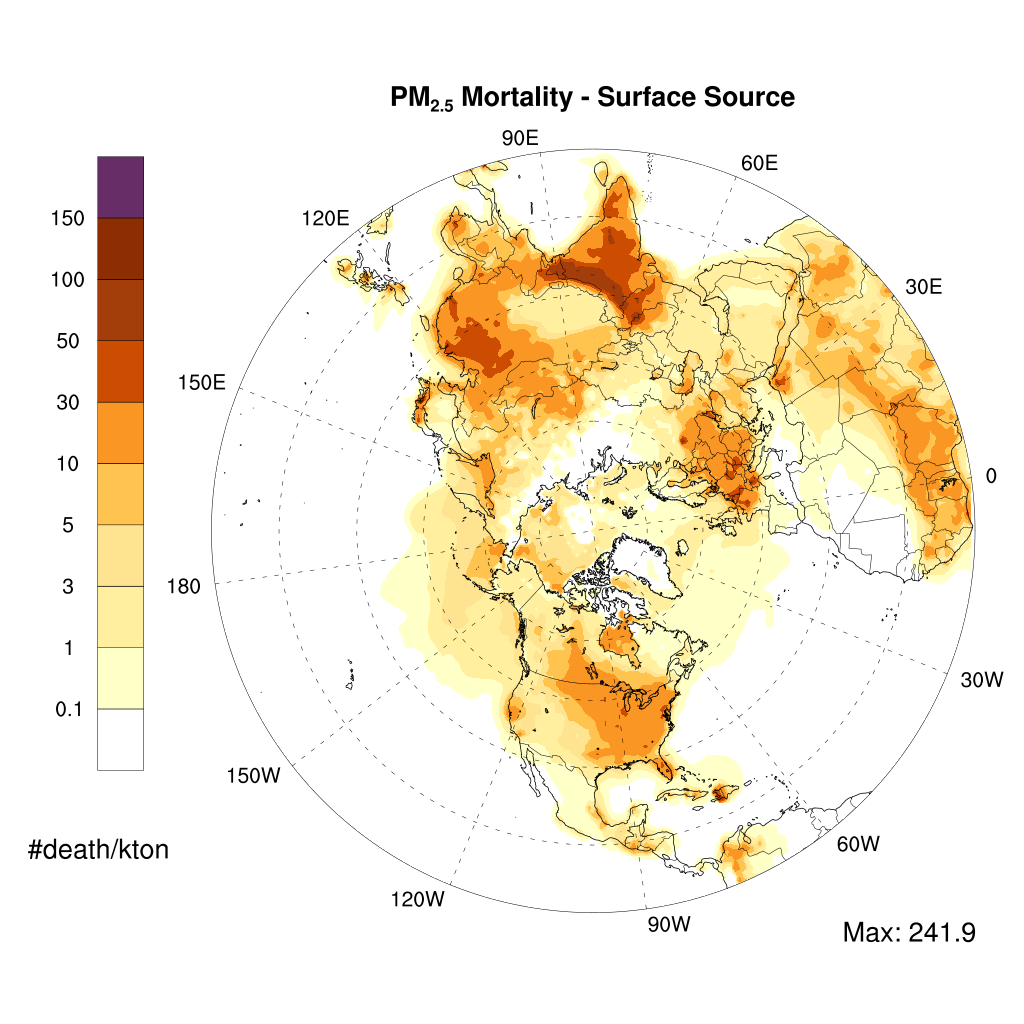 Seasonal Variability In BPT (NH3, Winter/Summer)
Summer (July)
Winter (Jan)
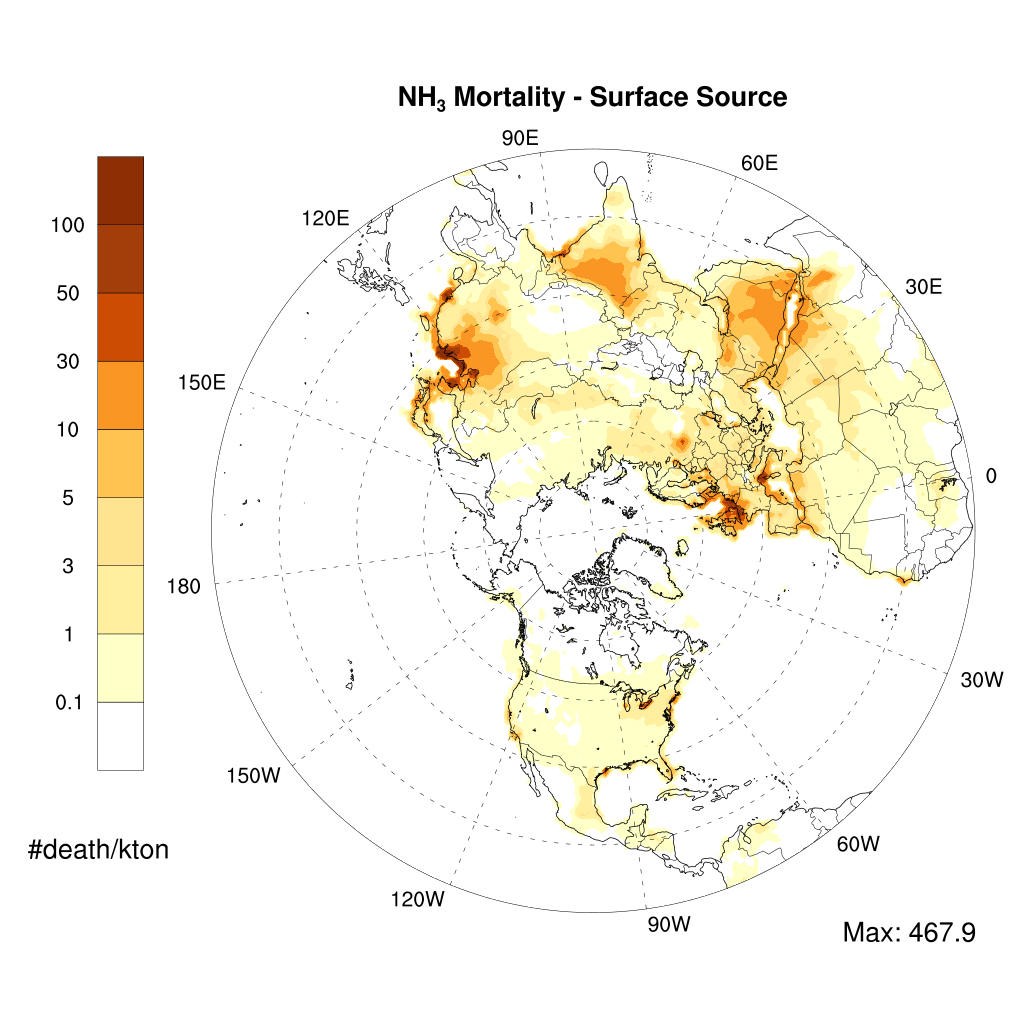 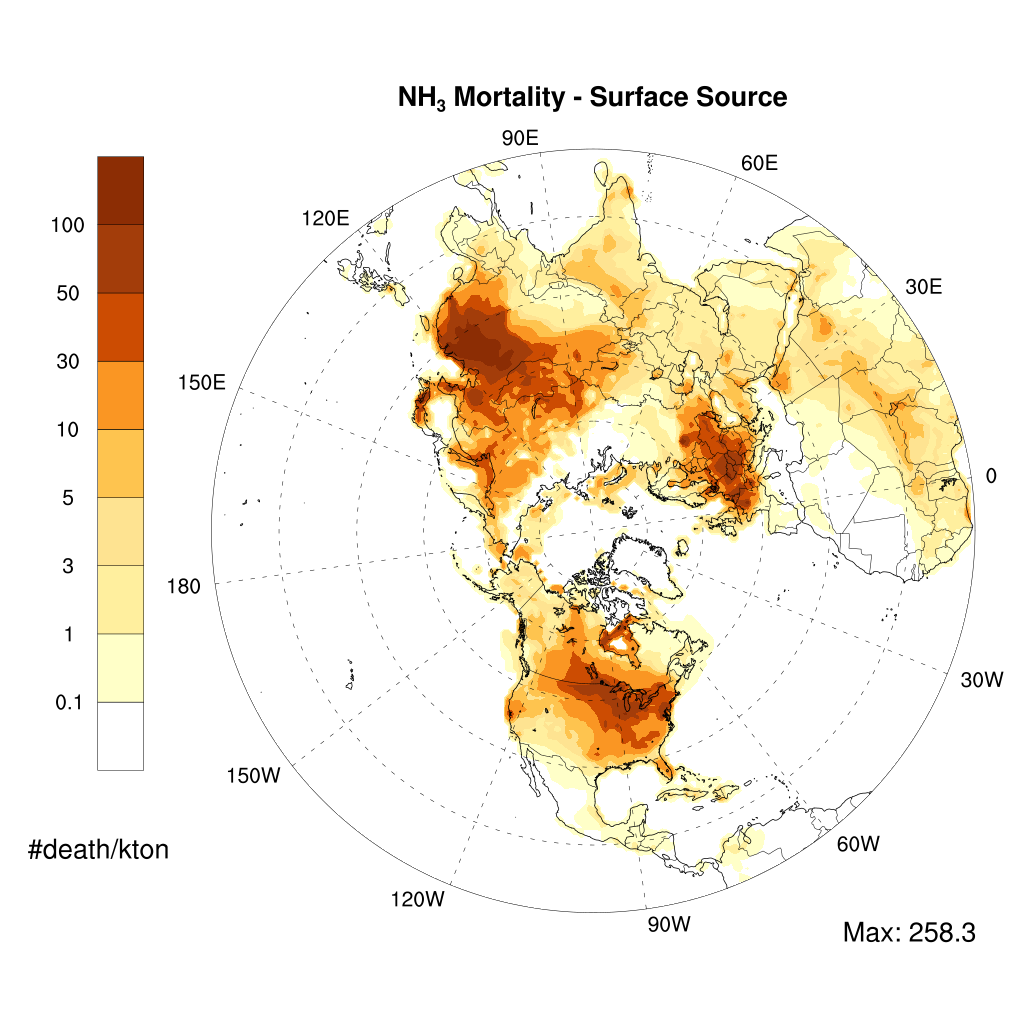 AVOIDED DEATH in 10% emission reduction
TRANSPORTATION
ENERGY
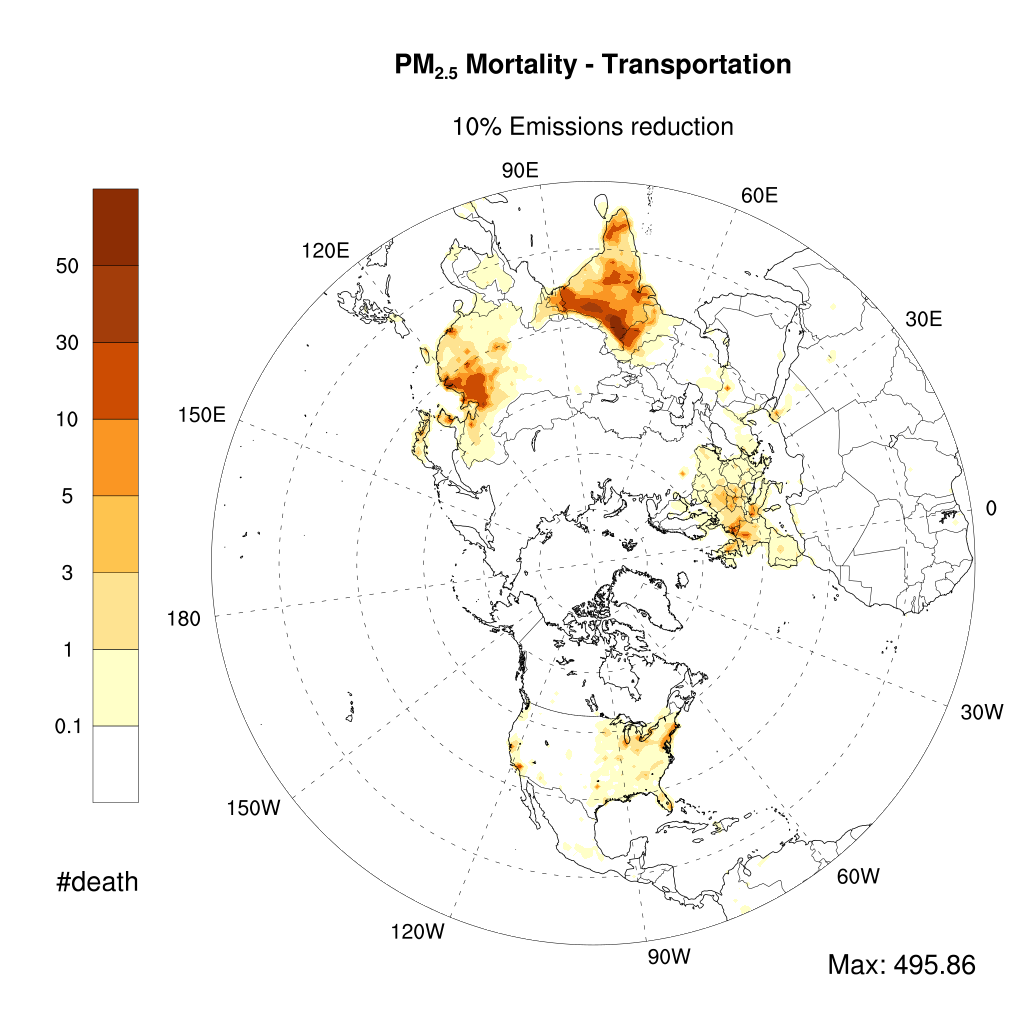 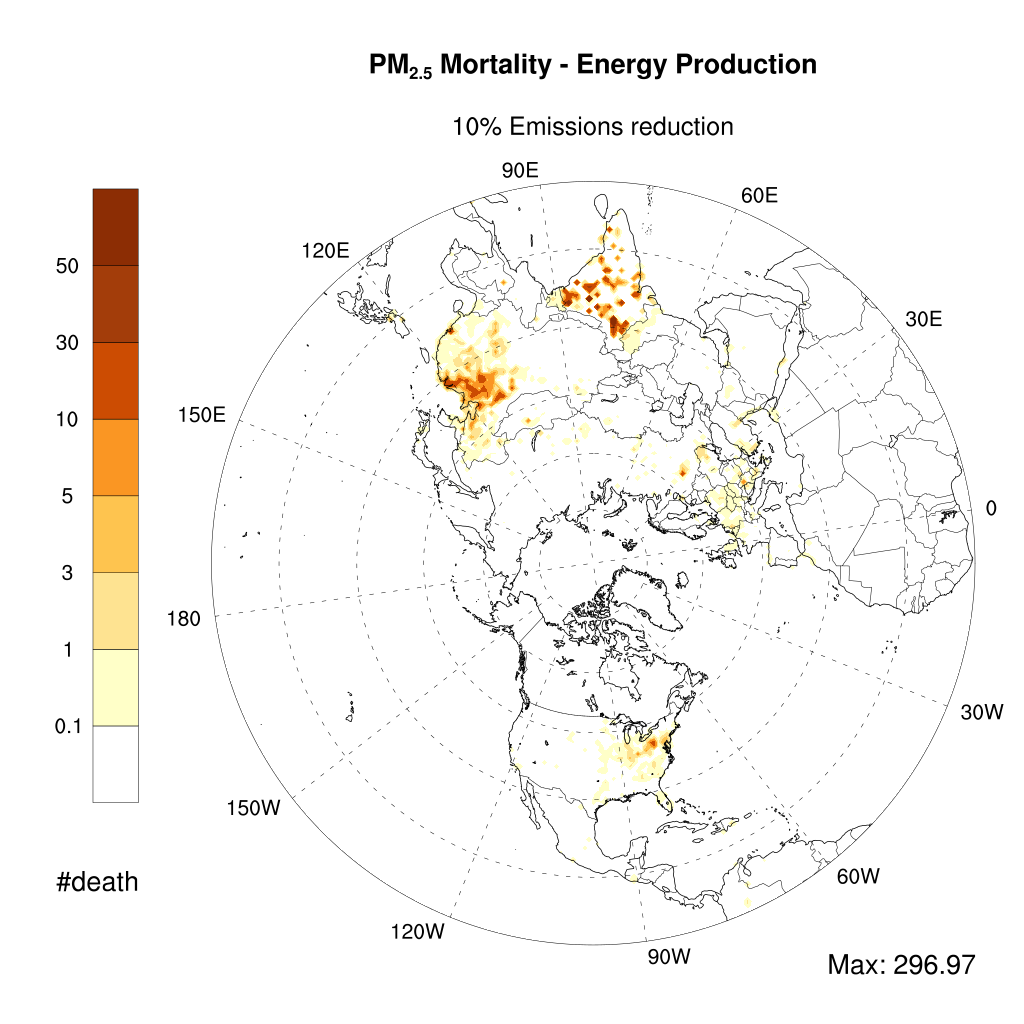 AVOIDED DEATH in 10% emission reduction cont.
TRANSPORTATION
ENERGY
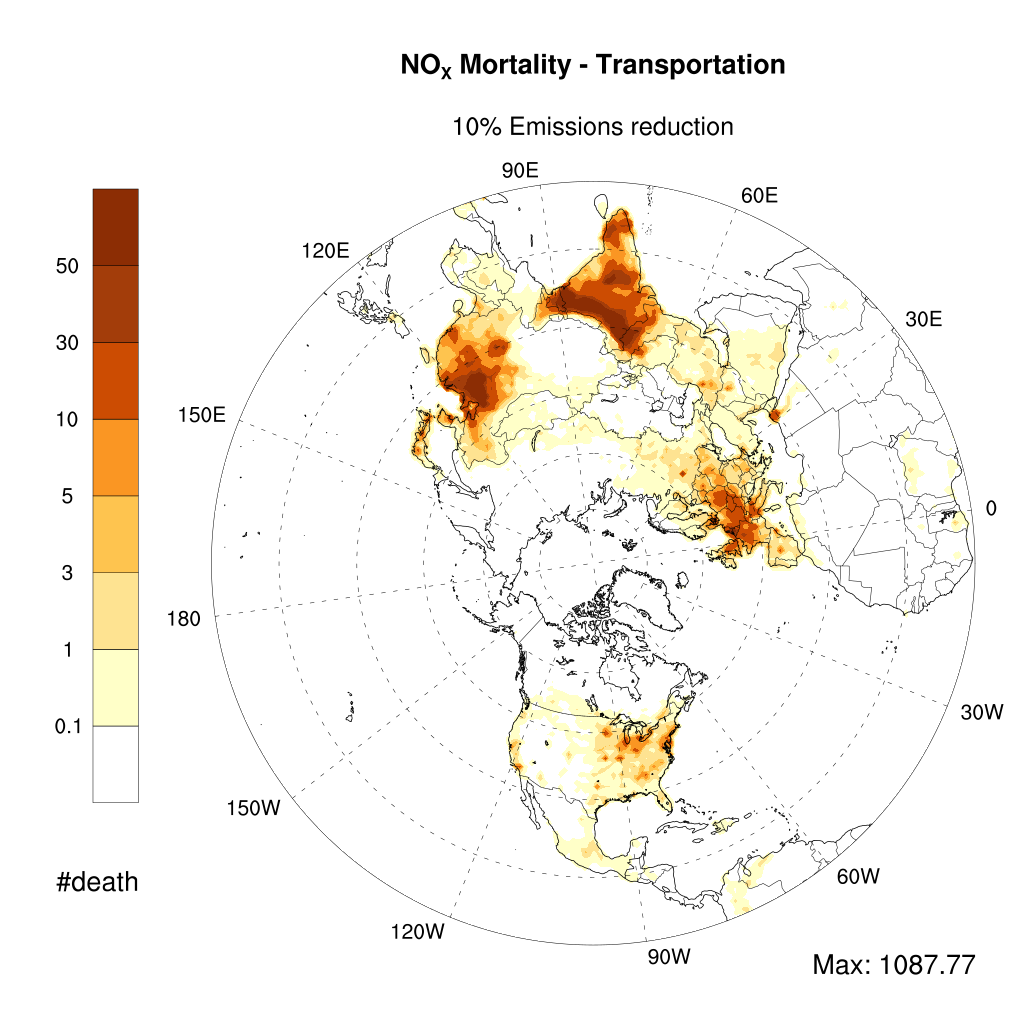 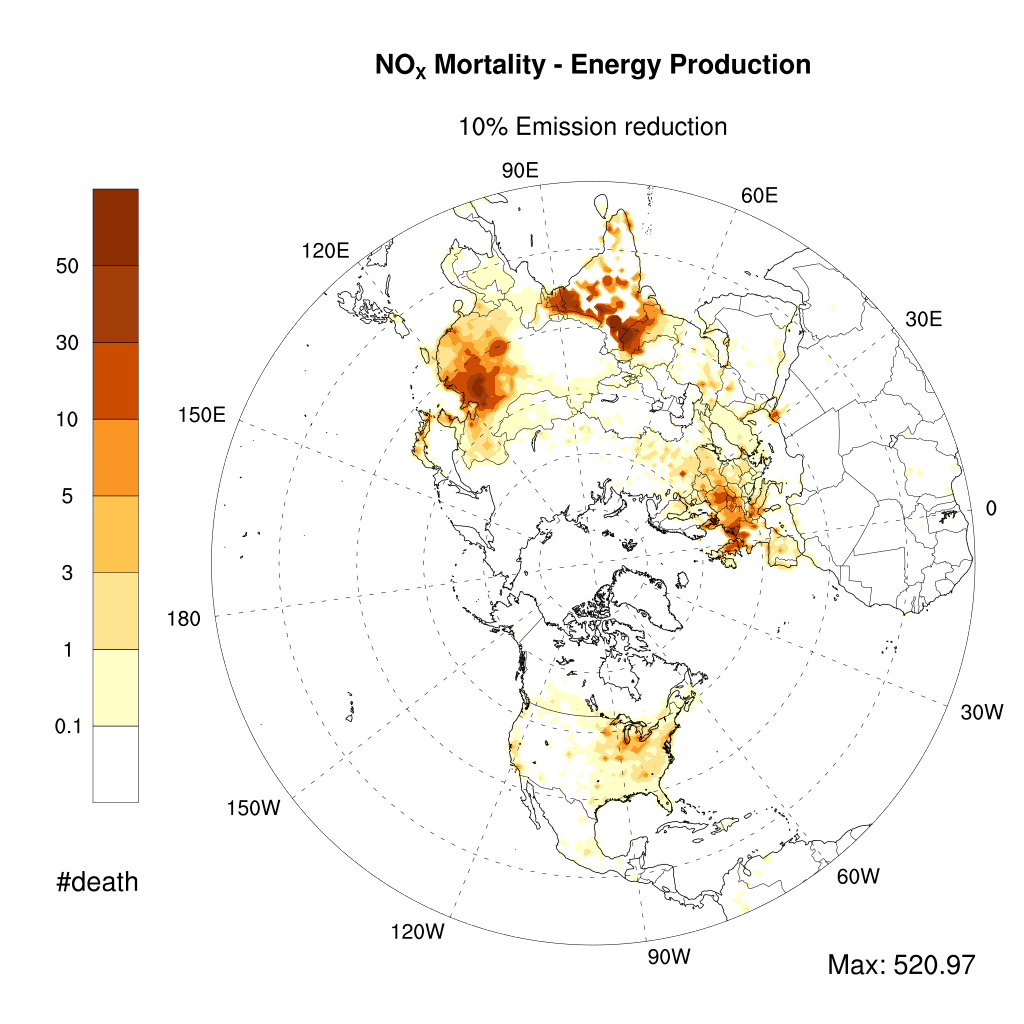 AVOIDED DEATH in 10% emission reduction cont.
SO2 – ENERGY
NH3 - AGRICULTURE
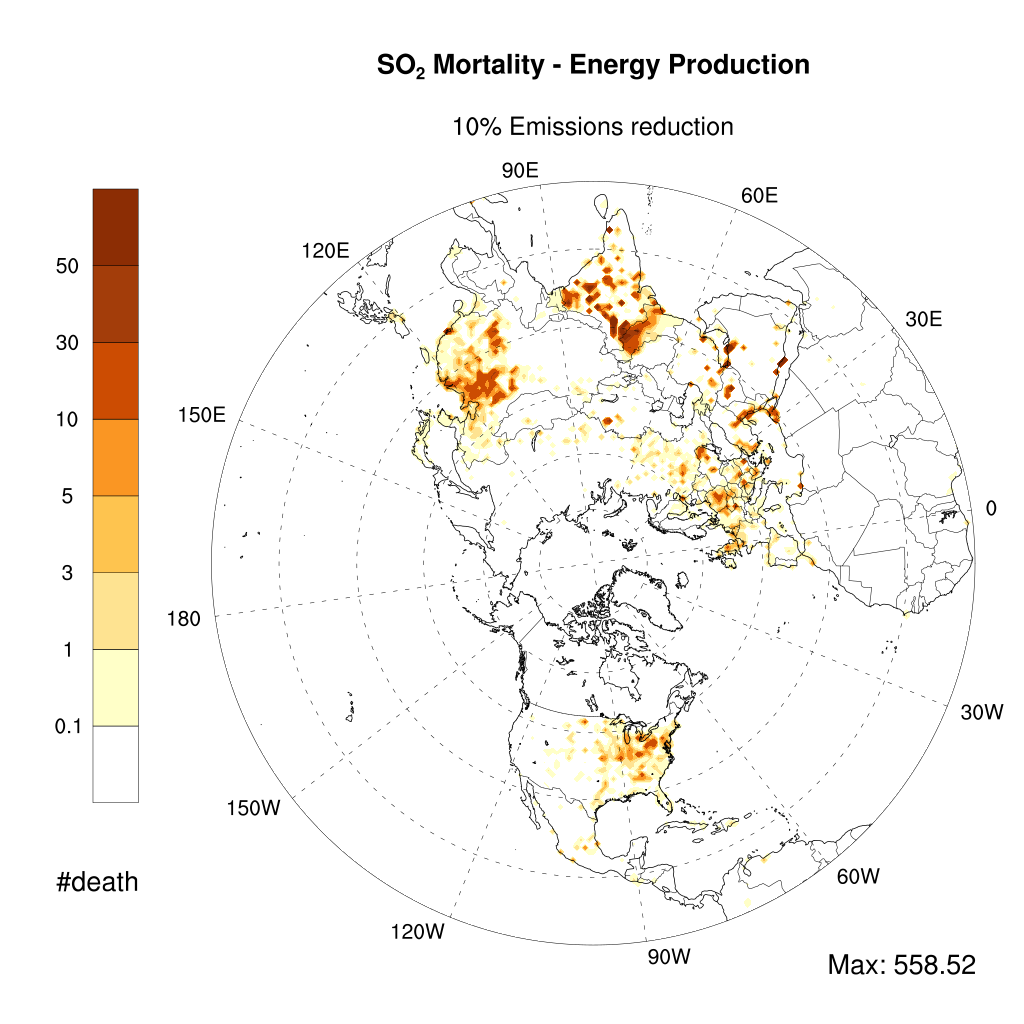 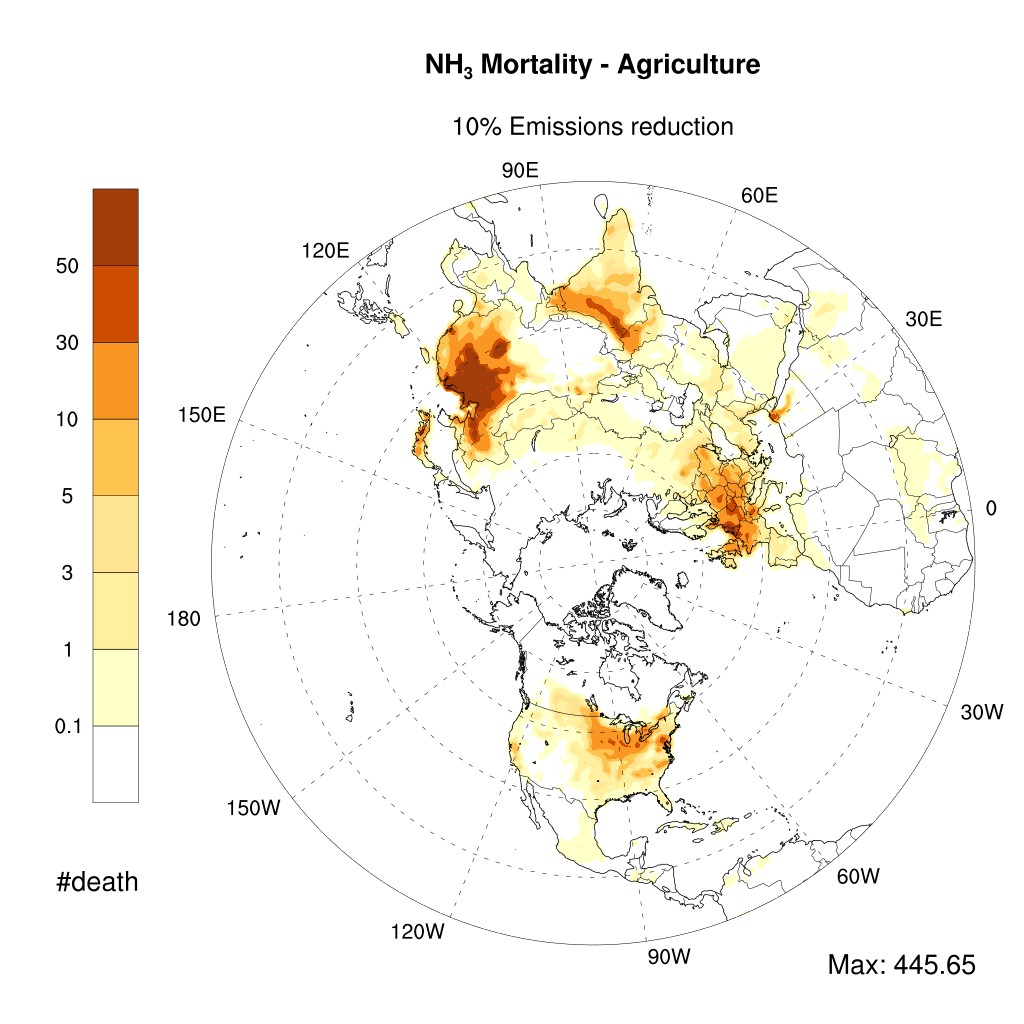 AVOIDED mortality due to 10% emission reduction
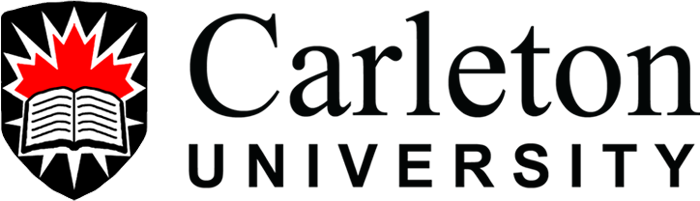 AVOIDED mortality by 10% emission reduction
RESULTS:  BPT– USA (Surface Sources)
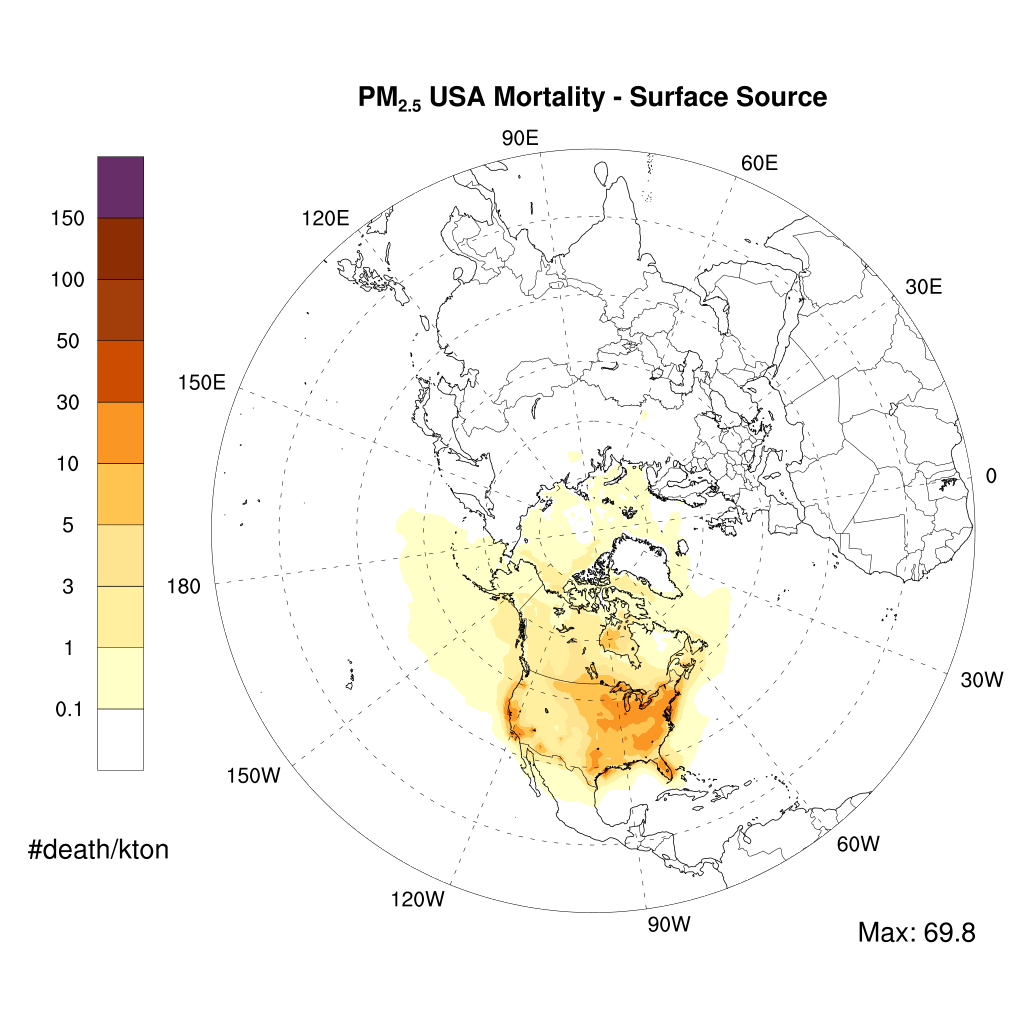 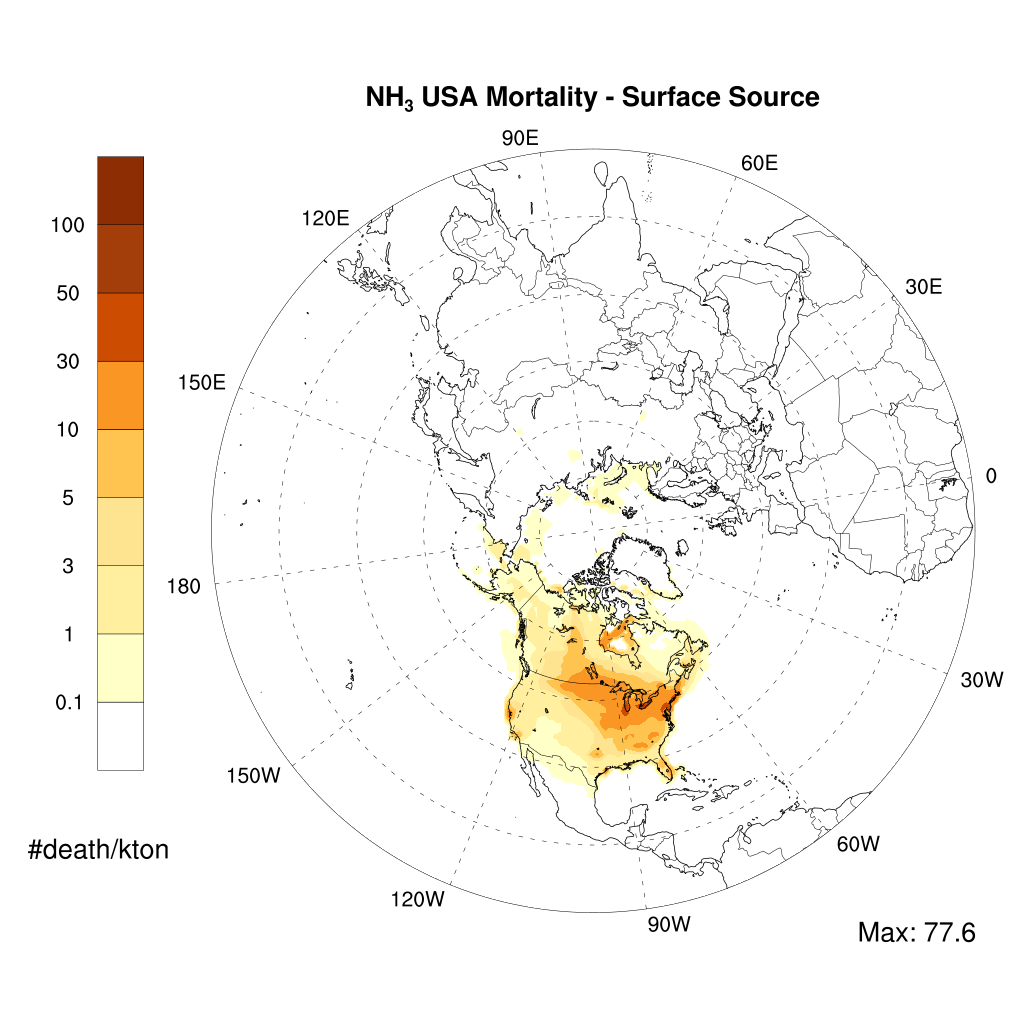 TOTAL AVOIDED DEATHS in THE US
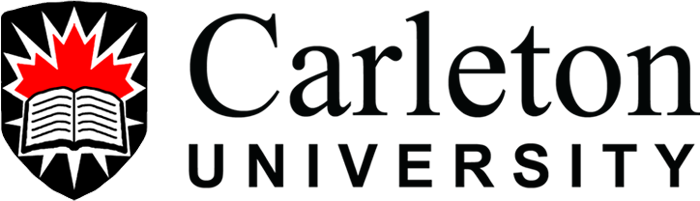 CONCLUSION
India (61k) and China (78k) represent more than 70% of avoided mortality in the case of 10% emission reduction in all sources.
Surface sources in general inflict much larger burden than elevated sources. 
188,000 avoided mortality estimated in response to 10% emission reduction from all sources over the Northern Hemisphere. 
Secondary PM contribution to mortality is larger than primary PM.
Number of total avoided death in the US is mostly attributed to local sources (86%). Secondary PM species, again, show larger contribution than primary PM.
Better representation of annual mortality may require longer simulations.
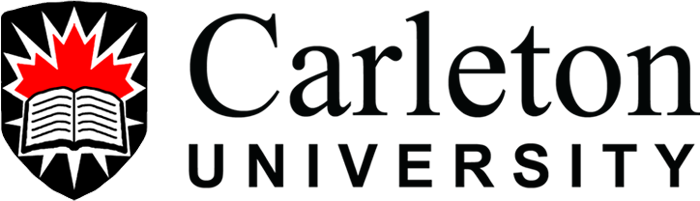 Acknowledgements
Funding from the Health Effects Institute, Natural Science and Engineering Research Council of Canada, Health Canada
Computational resources from Compute Canada
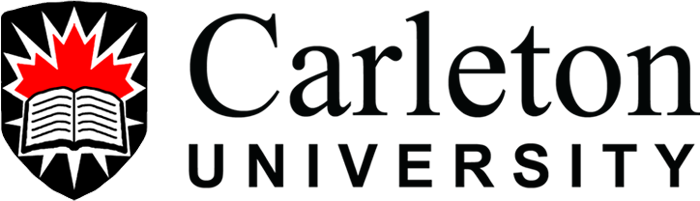 EXTRA SLIDES
Seasonal Variability In BPT (NOX, Winter/Summer)
Summer (July)
Winter (Jan)
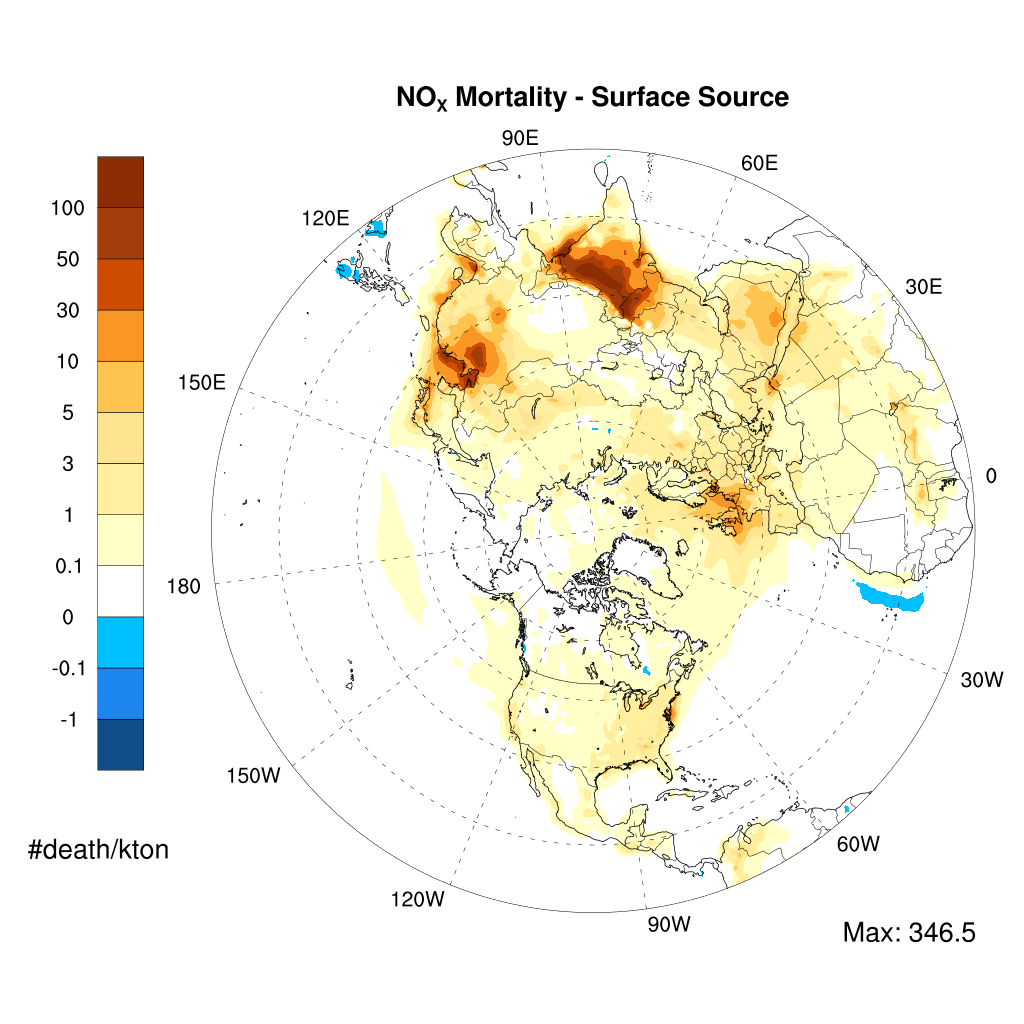 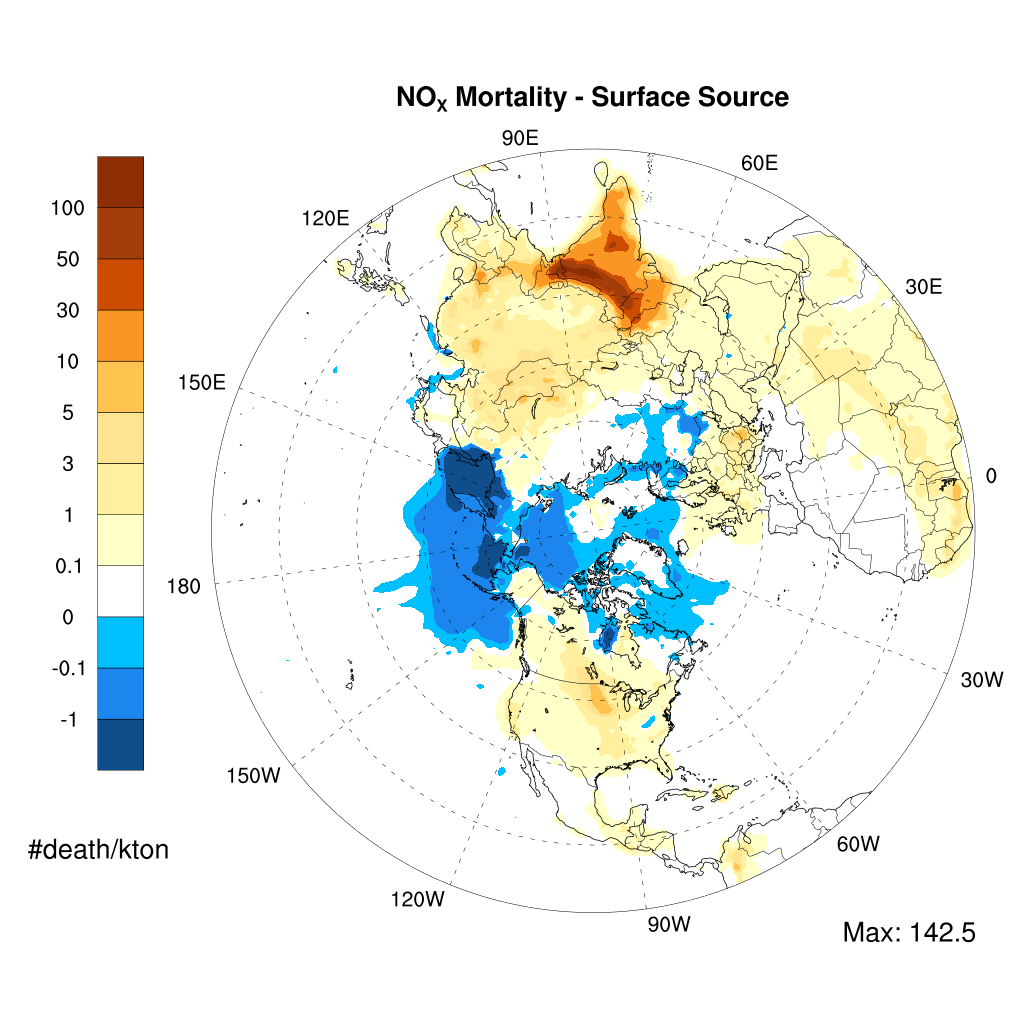 Seasonal Variability In BPT (SO2, Winter/Summer)
Summer (July)
Winter (Jan)
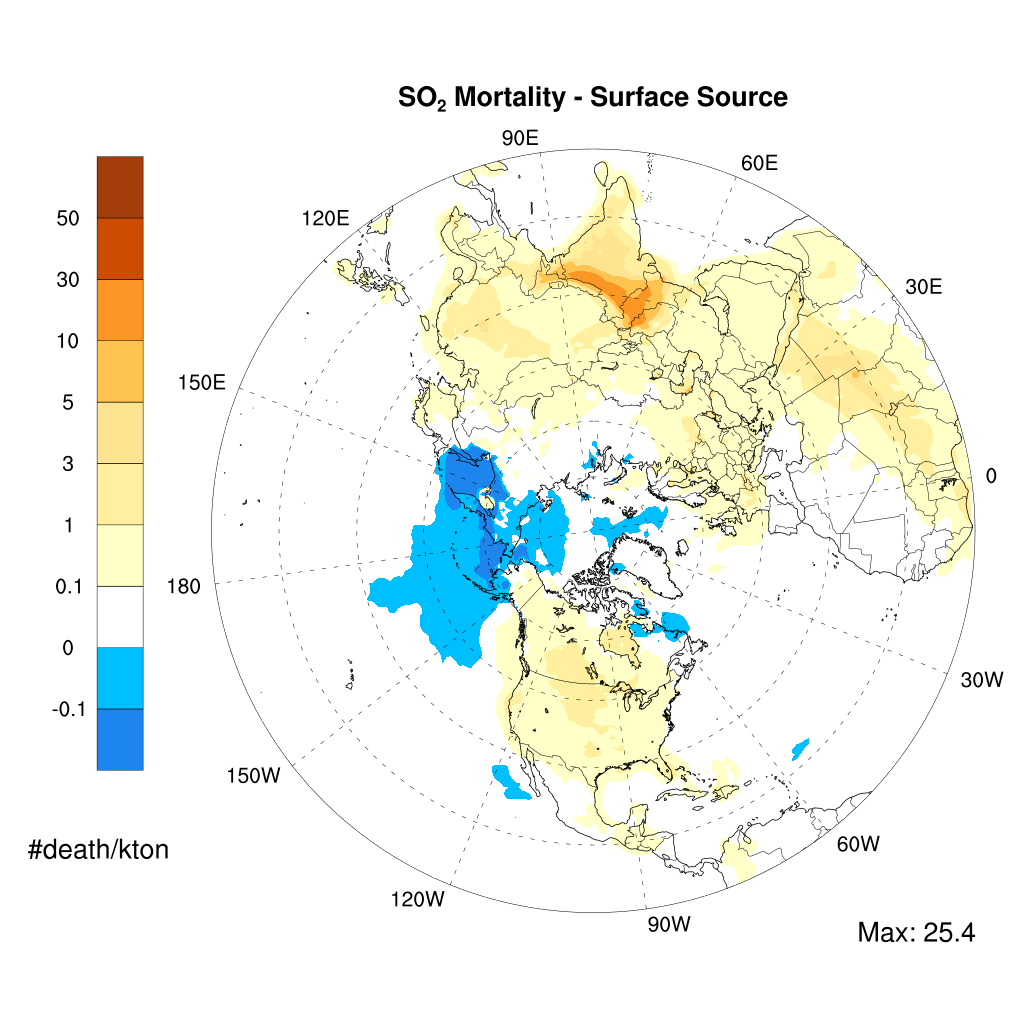 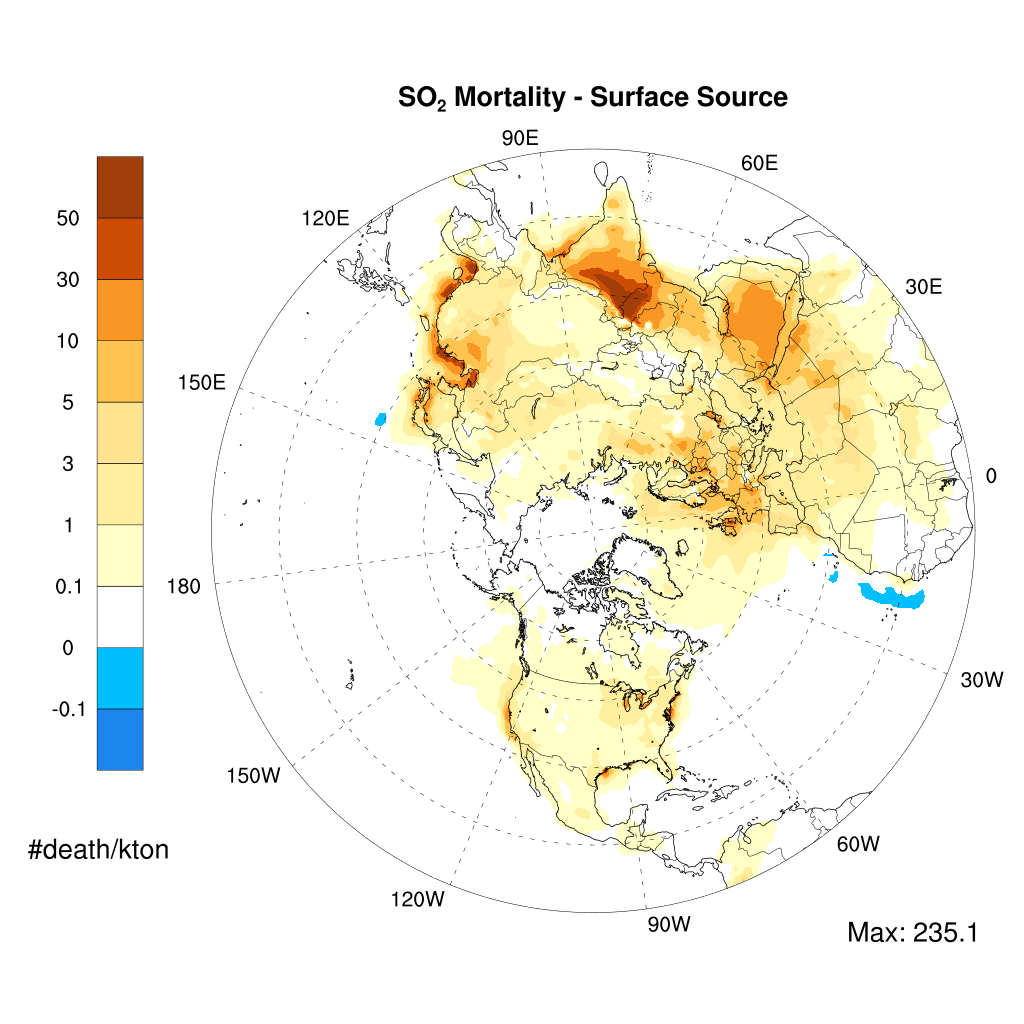